改良式影像壓縮技術
指導教授：周永振 老師

學生：黃立德
Outline
相關方法
VQ
LAS
SOC
Data embedding/extracting phase
Experimental results
Conclusions
1
VQ
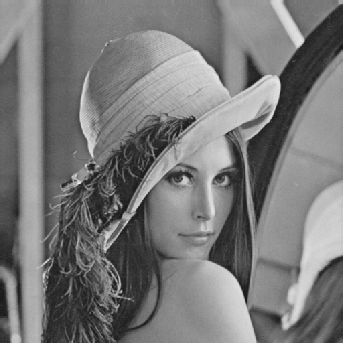 4X4
2
VQ
↓
.-
225
codebook
0
1
|95-21|+|105-20|+|110-20|+|110-23|+|95-20|+|100-20|+|106-20|+|105-22|+|94-20|+|94-20|+|97-20|+|99-22|+|86-20|+|74-20|+|66-20|+|69-22|=1175
|95-33|+|105-32|+|110-32|+|110-32|+|95-32|+|100-31|+|106-31|+|105-31|+|94-32|+|94-31|+|97-31|+|99-31|+|86-33|+|74-31|+|66-31|+|69-33|=998
3
VQ
Index table
4
LAS
規則：把數值拿去跟陣列的每一個數比，假如沒重複，陣列裡的數值全不退一位，新數值放在第一位。
假如重複，就把第一位到重複前一位全部往後挪一格，再把重複數值放到第一位。
SOC scheme
SOC Index table
8
Use VQ ：6457
Use SOC：9975
Index table
9
Data embedding/extracting phase
Use VQ ：8366
Use SOC：7642
Use LAC ：376
VQ = 0 XXXXXXXX
SOC = 10 XXX
LAC = 11 XXX
10
Experimental results
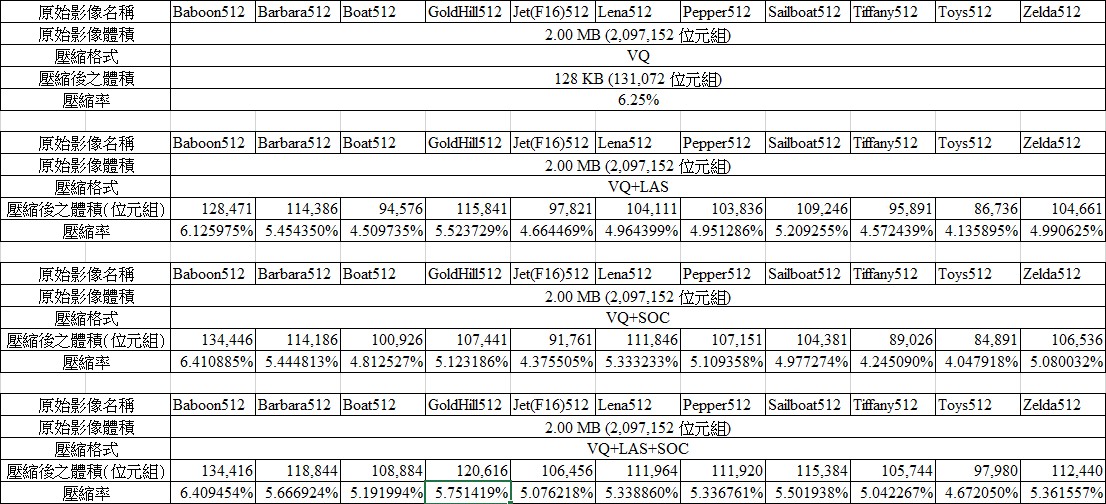 11
Conclusions
雖然多加一個壓縮法會壓的比較小，但是壓縮的時間會比較長，也可能因為不會訓練Code book的原因，所以附近的 Index 可能會差異很大，假如訓練過，差異可能會變得比較小，另外再寫程式的方法，迴圈的走法，我還有很大的改善空間。
12
Thank